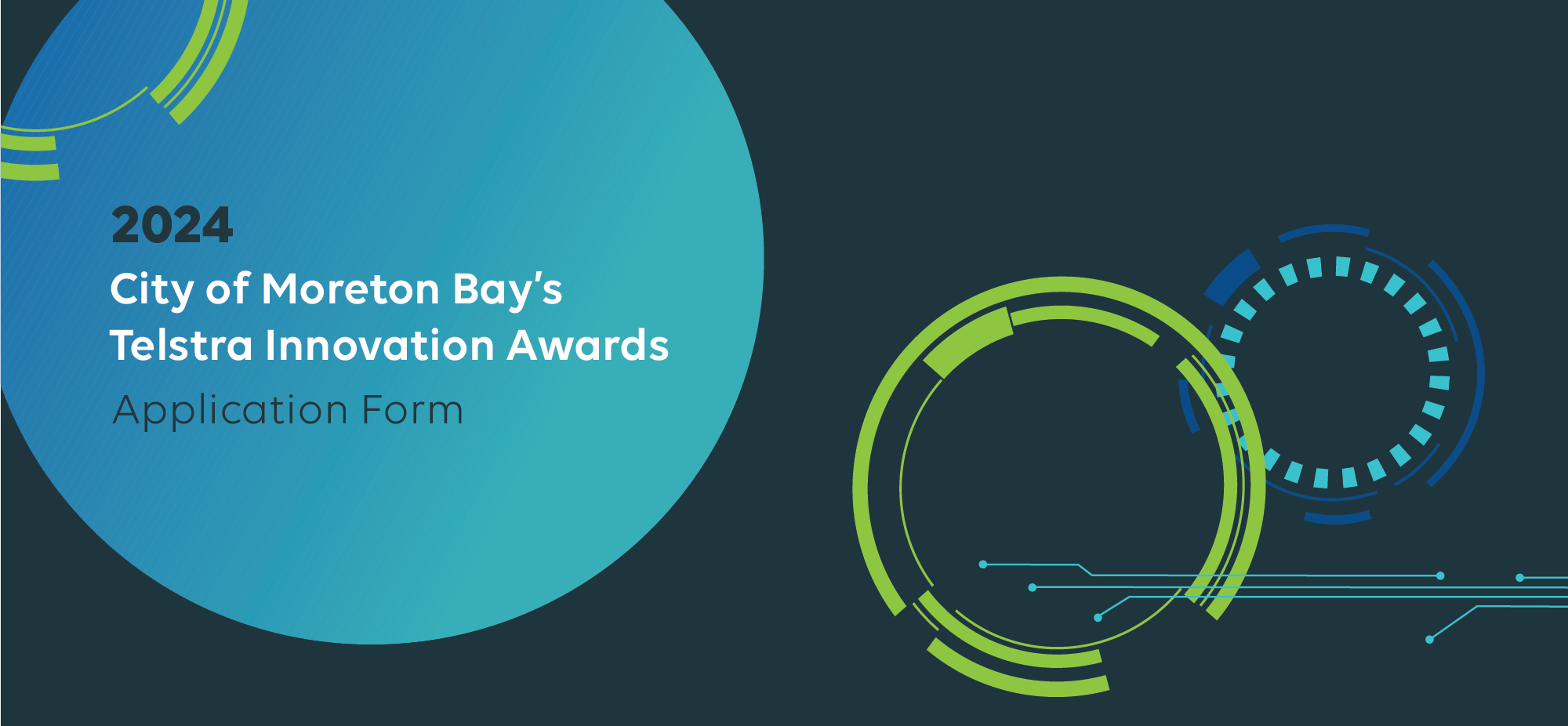 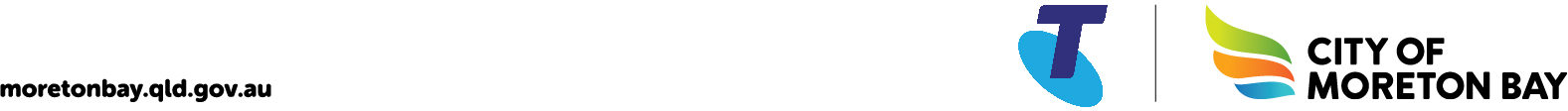 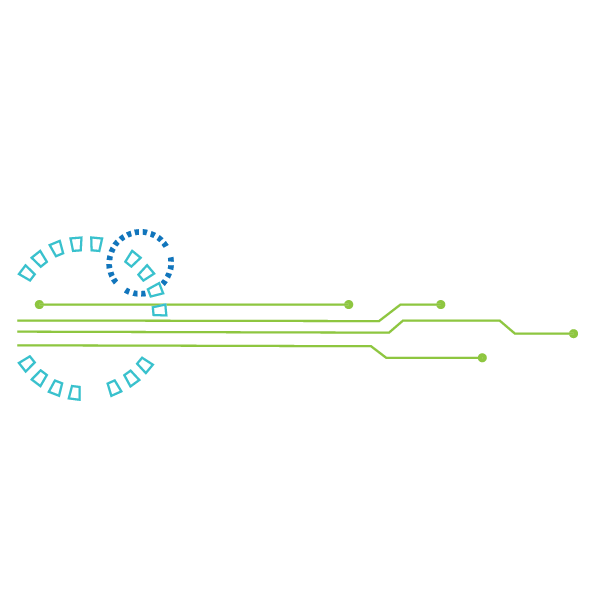 Instructions
Do not insert additional slides – there is an allocation of two slides per question
Adhere to the formats shown in brackets
You may delete all formats shown in brackets prior to submission
Your submission must not exceed 5MB in size
Insert school name
Insert team name
Insert name of submission
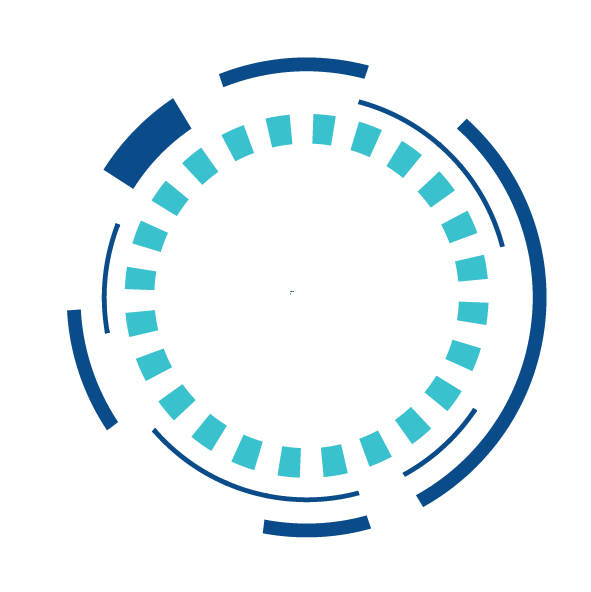 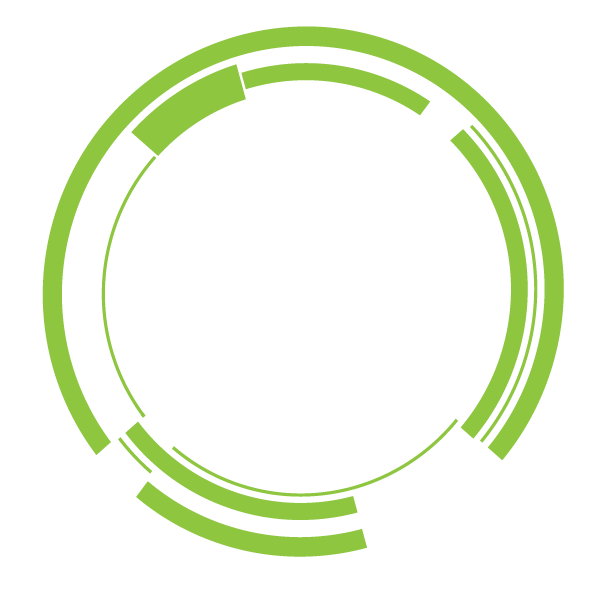 What is the innovative idea or concept?
Subheading
(This section should describe your idea; how + why did you come up with the idea; Why is it innovative?)

Body text

Bullet body text 
Bullet body text
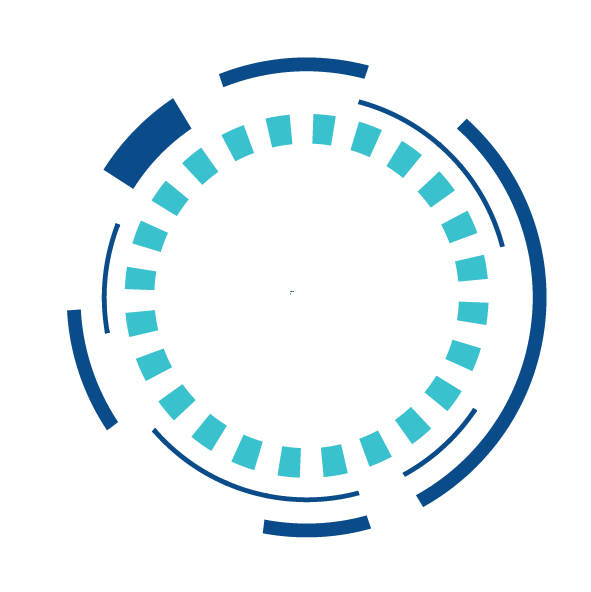 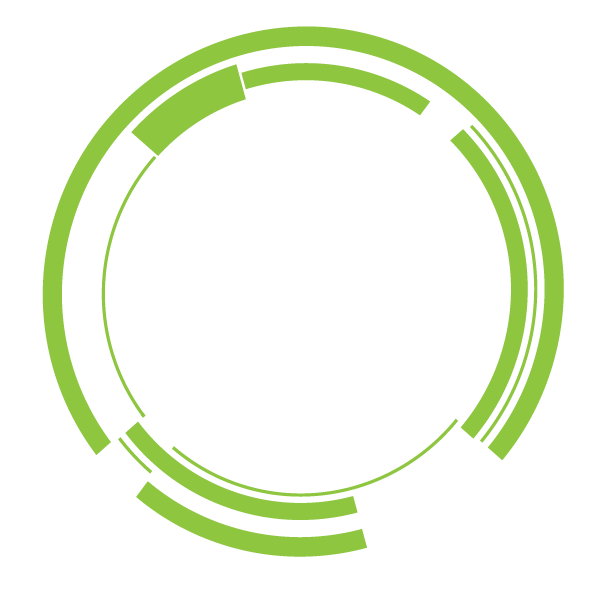 What is the innovative idea or concept?
Continued…
Subheading
Body text 

Bullet body text 
Bullet body text
What is the problem/challenge you are solving?
Subheading
(This section should describe what problem, if any, will it be a solution for; How/Why did you recognize this as a challenge?)

Body text 

Bullet body text 
Bullet body text
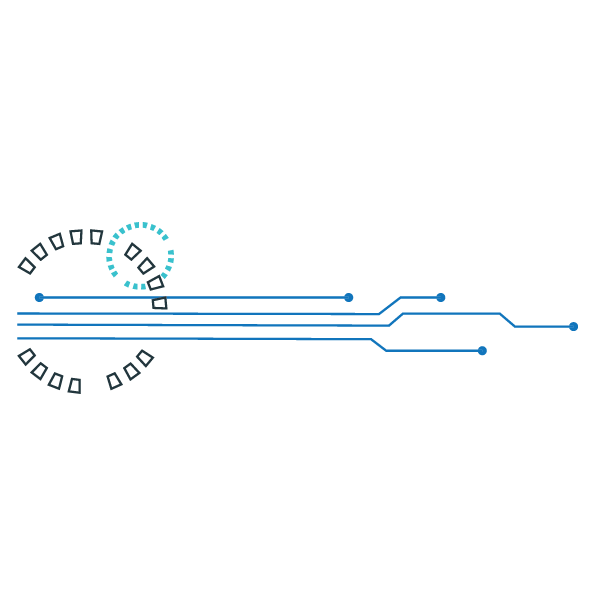 What is the problem/challenge you are solving?
Continued…
Subheading
Body text 

Bullet body text 
Bullet body text
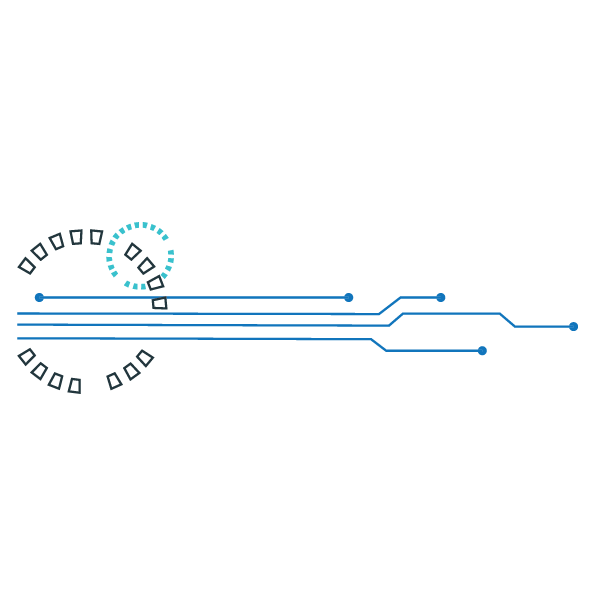 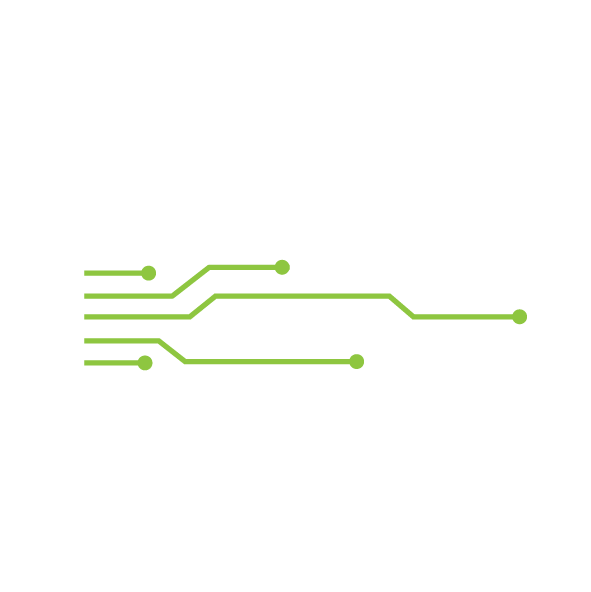 How does the idea or concept impact 
the community?
Subheading
(This section needs to describe how your idea will impact the community and what aspects of the community – e.g. a Council App allows the community to report graffiti meaning cleaner suburbs.)

Body text 

Bullet body text 
Bullet body text
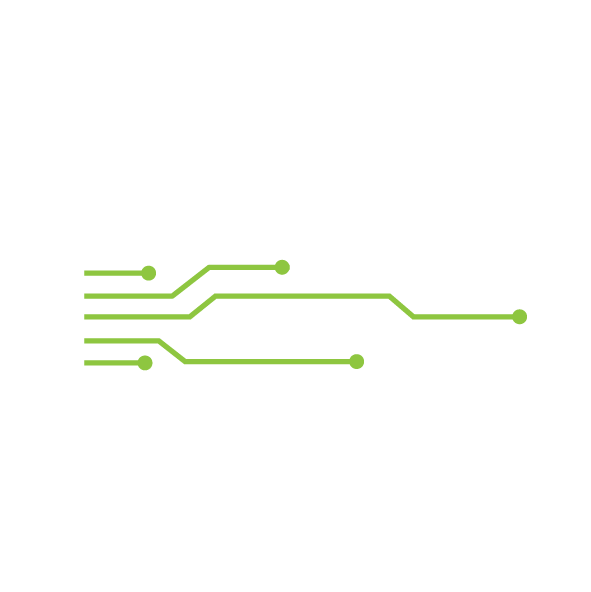 How does the idea or concept impact 
the community?
Continued…
Subheading
Body text 

Bullet body text 
Bullet body text
Heading 1
(OPTIONAL - Insert photos, graphics, drawings or link to 60 second video)
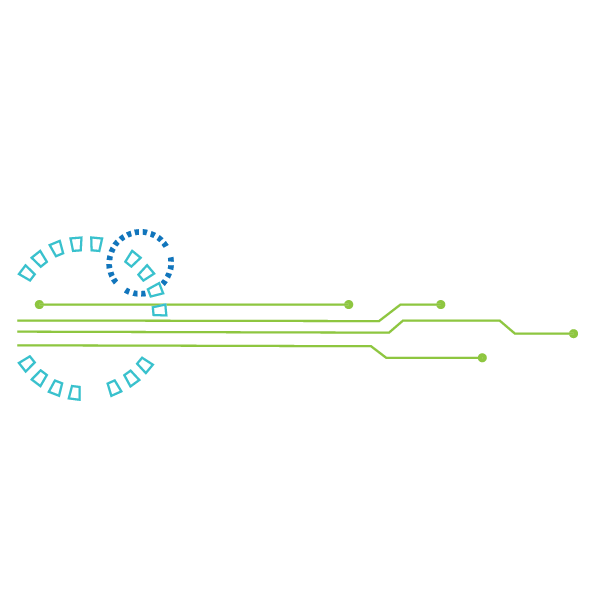 Heading 1
Continued…
(OPTIONAL - Insert photos, graphics, drawings or link to 60 second video)
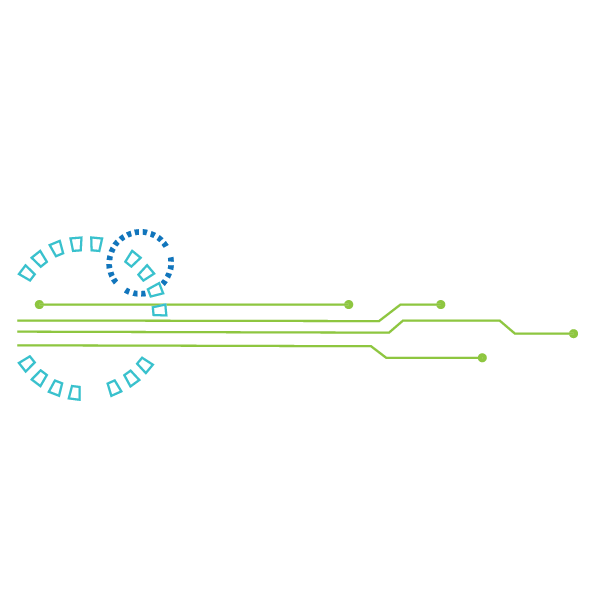 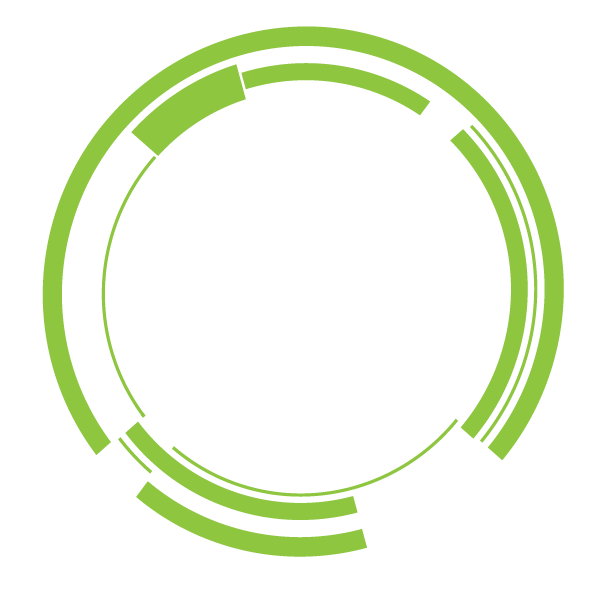 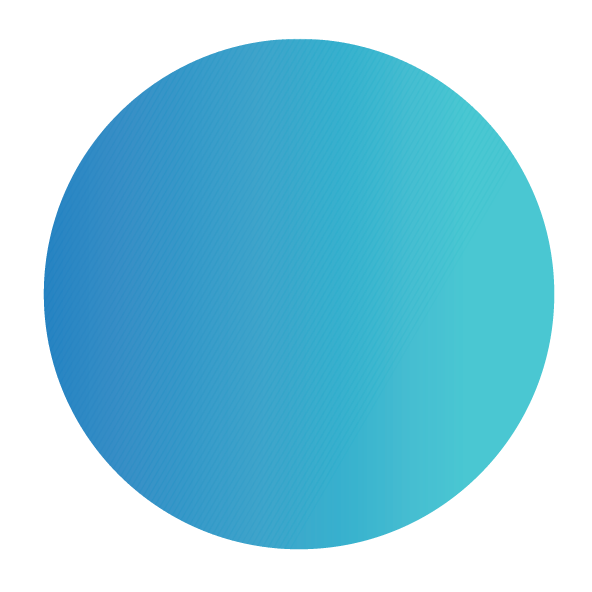 Team Entry Form
Contact Details
Parent/Guardian Consent Form
Email: mtia@moretonbay.qld.gov.au
Website: moretonbay.qld.gov.au/mtia
Media Release Consent Form
This PPT Application Form
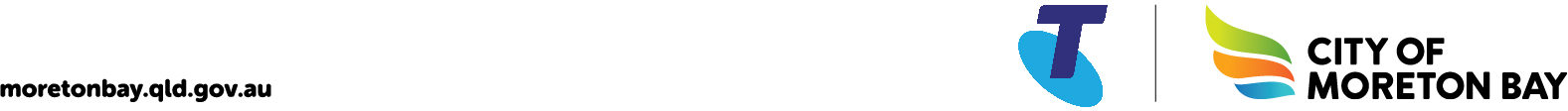